Anatomy & physiology of cells
Chapter 3
ahmad ata
1
Objectives
1.  label the components, name a term that describes the cell.

2. Distinguish between passive and active transport processes. 
 
3. Define the terms diffusion, osmosis, filtration and facilitated diffusion, and give an example of each.

4. Define the terms active transport, endocytosis, and exocytosis.
	
5. List a function(s) for each cellular component and/or organelle.
6. Describe the structure of each cellular organelle.
ahmad ata
2
INTRODUCTION
The cell is the basic unit of structure and function in living things.  Cells vary in their shape size, and arrangements but all cells have similar components, each with a particular function.
Some of the 100 trillion of cells make up human body.
All human cell are microscopic in size, shape and function.
The diameter range from 7.5 micrometer (RBC) to 150 mm (ovum).
ahmad ata
3
Introduction
Cell is defined as the fundamental living unit of any organism.

Cell is important to produce energy for metabolism (all chemical reactions within a cell)

Cell can mutate (change genetically) as a result of accidental changes in its genetic material (DNA).

Cytology: the study of the structure and functions of cells.
ahmad ata
4
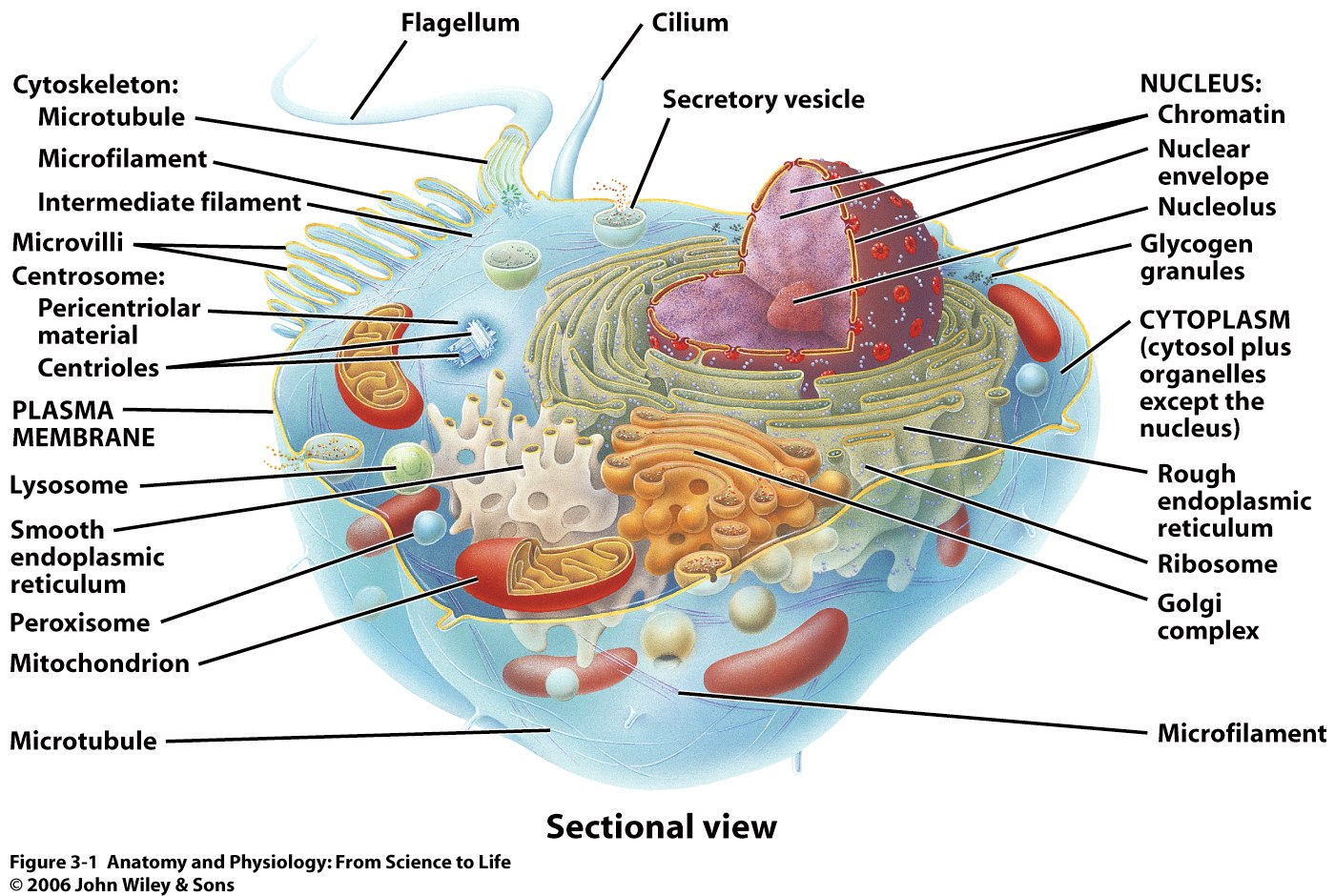 ahmad ata
5
Cell structure
1) THE CELL (PLASMA) MEMBRANE
The cell membrane is a thin, dynamic membrane that encloses the cell and controls what enters and leaves the cell.

Fluid Mosaic Model
	composed of a double layer (bilayer) of phospholipid molecules with many protein molecules dispersed within it;
ahmad ata
6
Fluid Mosaic Model
a.	The surfaces of the membrane are "hydrophilic" due to the polar phosphate heads;
b.	The internal portion of the membrane is "hydrophobic" due to the non-polar fatty acid tails;
c.	The membrane proteins also have both hydrophilic and hydrophobic
ahmad ata
7
PLASMA MEMBRANE
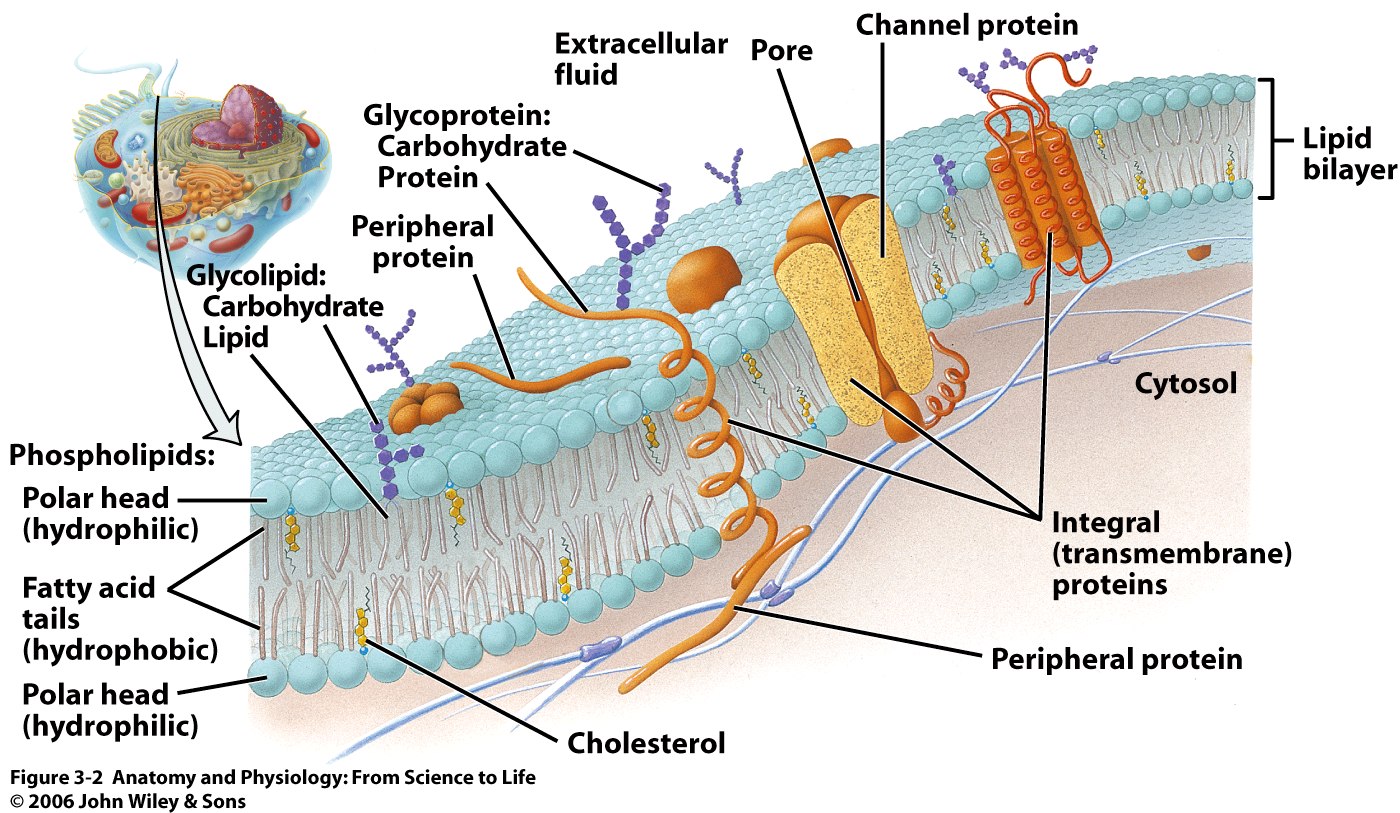 ahmad ata
8
PLASMA MEMBRANE
hydrophillic phosphate head
       				                        hydrophobic fatty acid tails 

 Chemical attractions are the forces that hold membranes together
ahmad ata
9
Function of plasma membrane
Serves as boundary of the cell.
Serve as markers that identify the cells.
Play significant role in transportation.
Cell recognition proteins-allow cell to recognize other cells.
ahmad ata
10
Membrane proteins
Some membrane proteins have carbohydrates attached to them, forming glycoproteins that act as identification markers
Some membrane proteins are receptors that react to specific chemicals, sometimes permitting a process called signal transduction
ahmad ata
11
Cytoplasm
Is a gel-like matrix of water, enzymes, nutrients, wastes, and gases and contains cell structures (organelles).

Fluid around the organelles called cytosol.

Most of the cells metabolic reactions occur in the cytoplasm.
ahmad ata
12
2) Endoplasmic reticulum
network of interconnected parallel membranes (maze), that is continuous with the nuclear membrane; 
2.	 Two types:   
a.	Rough Endoplasmic Reticulum (RER)
ER studded with ribosomes;
 Function = protein synthesis and intraceluar transportation of molecules ;
   
b.	Smooth Endoplasmic Reticulum (SER)
lacks ribosomes;
Function = lipid & cholesterol synthesis and Stores calcium.
ahmad ata
13
Rough Endoplasmic Reticulum (RER)
ahmad ata
14
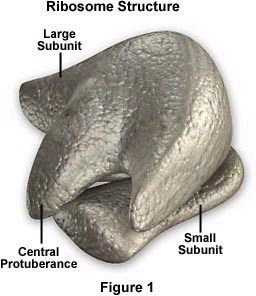 3) Ribosomes
Every cell contains thousand of ribosome's and many of them attached to the RER.
Each ribosome is nonmembranous structure, made of two pieces large unit and small unit and each subunit composed of rRNA.
Function: protein synthesis
 Protein released from the ER are not mature, need further processing in Golgi complex before they are able to perform their function within or outside the cell.
ahmad ata
15
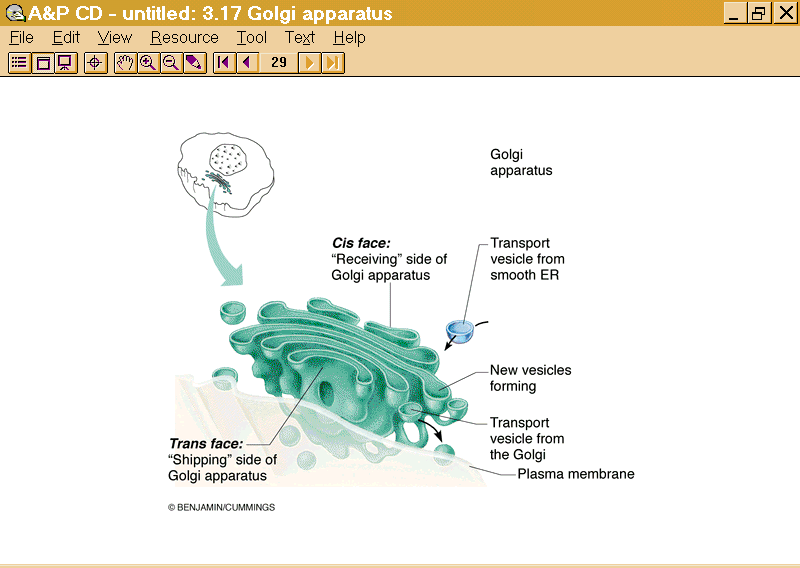 3) Golgi Apparatus
flattened membranous sacs  (cisternae).
arranged in stacks ("stack of pancakes") associated with many vesicles (membrane bound sacs containing proteins);
2.	 Function = modification, packaging, and transport of proteins;
3.	 Encloses digestive enyzymes into membranes to form lysosomes.
ahmad ata
16
4) Lysosomes
1.	 spherical membranous sacs containing digestive enzymes;
2.	 "suicide sacs" which destroy anything the cell no longer wants or needs.
3.	 Autolysis is the process by which worn cell parts are digested by autophagy.
ahmad ata
17
Peroxisomes:
1.	 membranous sacs containing oxidase enzymes;
2.	 Function = detoxification of harmful or toxic substances (i.e. alcohol, formaldehyde, oxygen free radicals);
H2O2 (peroxide) ----> water
ahmad ata
18
Mitochondria
1.	kidney-shaped organelle whose inner membrane is folded into shelf-like partitions called cristae;
2.	"Powerhouse" of the cell = site of cellular respiration where energy is released from glucose.
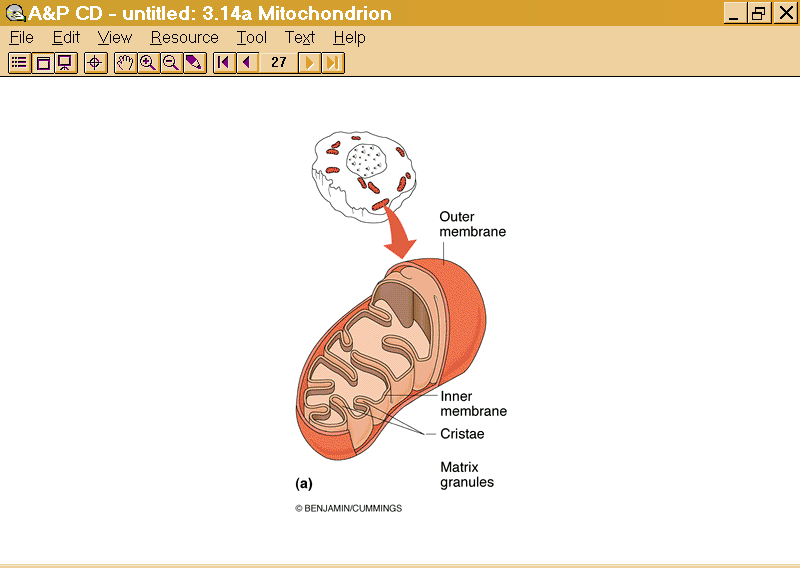 ahmad ata
19
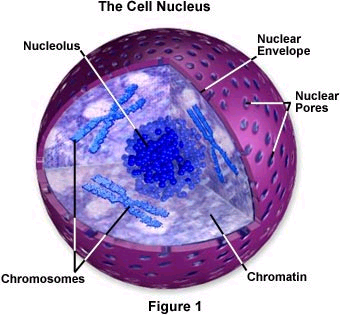 NUCLEUS
the central core, control center or "brain" of the cell.

1.	the largest organelle of the cell;
filled with nucleoplasm;
 
Nuclear Membrane (or nuclear envelope) is a double membrane that separates the contents of the nucleus from the cytoplasm;
       
At various point, these two membranes fuse = nuclear pore.

  The nuclear membrane is "selectively permeable"; pores serve as sites where mRNA can pass out of the nucleus during protein synthesis, and how ribosomes exit the nucleus.
ahmad ata
20
Nucleoli
Nucleolus (s) = a spherical body within the nucleus;
      
composed of RNA and proteins;
Function = synthesis of ribosomes.
ahmad ata
21
Microtubule
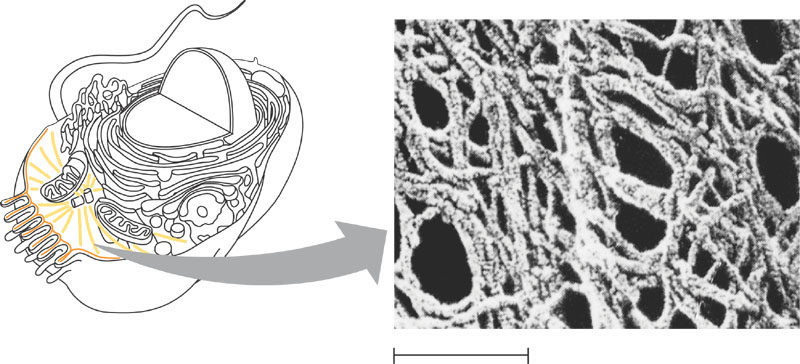 Microfilaments
0.25 µm
Cytoskeleton :
The cytoskeleton
Is a network of fibers extending throughout the cytoplasm
Fibers appear to support the endoplasmic reticulum, mitochondria, and “free” ribosomes
ahmad ata
22
The cytoskeleton
Gives mechanical support to the cell
Is involved in cell motility, which utilizes motor proteins
Rodlike pieces that provide support and allow movement and mechanisms that can move the cell or its parts
ahmad ata
23
Components of cytoskeleton: 1) Microfilaments
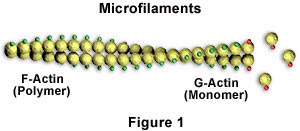 Solid rods of globular proteins.
Important component of cytoskeleton which offers support to cell structure.
Microfilaments can slide past each other, causing shortening of the cell
ahmad ata
24
Components of cytoskeleton: 2) Intermediate filaments
Intermediate filaments are twisted protein strands slightly thicker than microfilaments; they form much of the supporting framework in many types of cells
ahmad ata
25
Components of cytoskeleton: 3) Microtubules
Microtubules
Shape the cell
Guide movement of organelles (their function is to move things around in the cell)
Help separate the chromosome copies in dividing cells
ahmad ata
26
Components of cytoskeleton: 4) Microtubules
Centrosomes and Centrioles
The centrosome
An area of the cytoplasm near the nucleus that coordinates the building and breaking of microtubules in the cell
Its considered to be a “microtubule-organizing center”
Plays an important role during cell division
Contains a pair of centrioles
ahmad ata
27
Components of cytoskeleton:
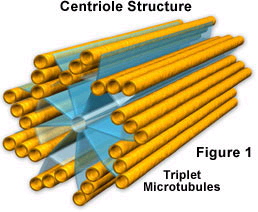 Centrioles
Self-replicating
Made of bundles of microtubules.
Help in organizing cell division.
ahmad ata
28
Cell Membrane Surface Modifications
Cilia / Cilium

a.	short, hair-like cellular extensions (eyelashes);
b.	help move substances through passageways;
c.	located in lining of respiratory tract & fallopian tube.

Flagella 

a.	tail-like projection;
b.	only one per cell in humans;
c.	aids in cell locomotion; 
d.	sperm cell.
Microvilli:	

a. small finger-like extensions of the external surface of the cell membrane; 
b.	Function = to increase surface area.
c.	located in the lining of the digestive tract.
ahmad ata
29
Membrane Junctions
Tight junction – impermeable junction that encircles the cell & prevents leakage
		– Blood brain barrier
 		- Skin 
Desmosome – anchoring junction scattered along the sides of cells. Prevents tissues from fraying 
 Stomach, uterus , bladder
Gap junction – allows chemical substances to pass between cells
Heart
ahmad ata
30
Tight Junction
Desmosome
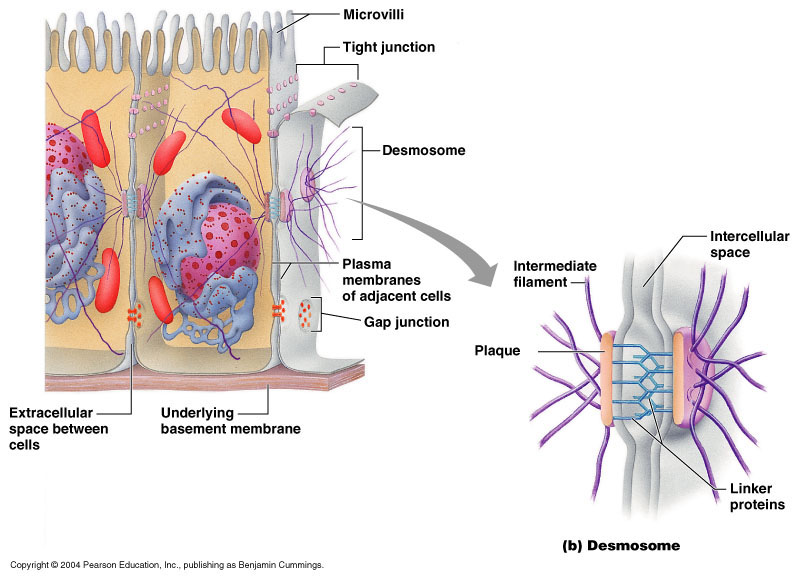 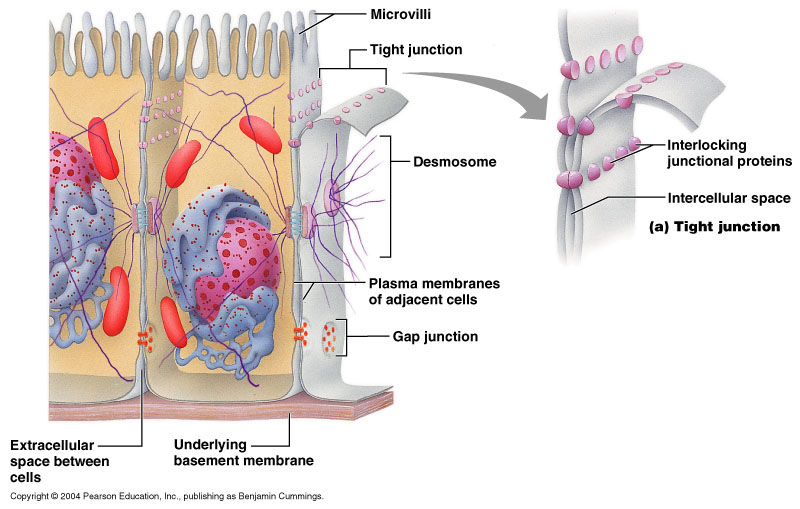 ahmad ata
31
Gap Junction
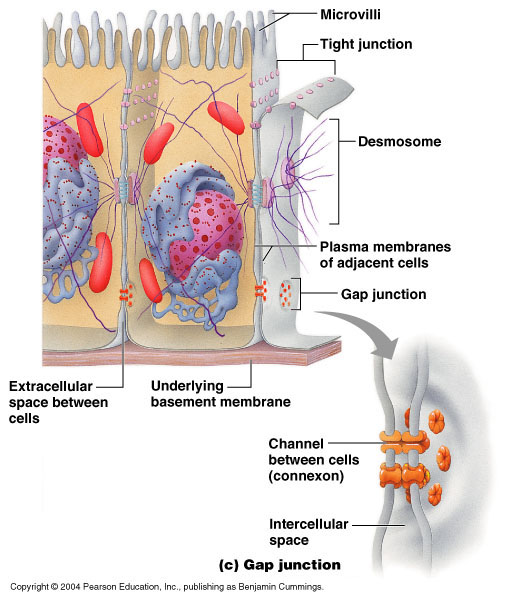 ahmad ata
32
Transport Across the Plasma Membrane
2 types 

Passive transport 

Active Transport

require no ATP( energy)
Substances move High to low conc. 
Examples include 
Simple diffusion
Osmosis
 facilitated diffusion
filtration
ahmad ata
33
Simple diffusion
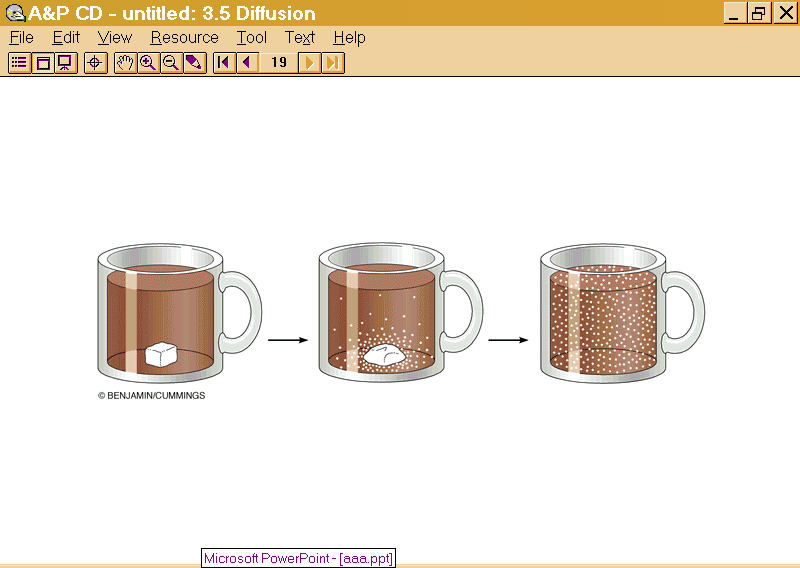 random mixing of particles in solution
substances move down concentration gradient-
particles eventually become evenly distributed - Equilibrium reached
ahmad ata
34
Simple diffusion
ahmad ata
35
Facilitated Diffusion
Diffusion Through channel proteins or transport proteins 
allow passage of 
small inorganic ions – Na+ , K+, Ca+2
Glucose, water soluble vitamins(B,C)
generally slower than diffusion across lipid portion
Depends upon the number of transporters available
ahmad ata
36
Diffusion Through the Plasma Membrane
ahmad ata
37
Osmosis
passive process
diffusion of water across a selectively permeable membrane
from Hi. Conc. of WATER ( low solute)
     to 
    lower concentration of WATER( Hi. solute)
ahmad ata
38
Membrane Permeability on Diffusion and Osmosis
ahmad ata
39
Tonicity
Describes how a solution affects cell volume
hypertonic
solution with more solutes
Blood cells shrink and crenate
hypotonic
solution with less solutes
Blood cells swell up and hemolyse 
isotonic
both solutions have similar concentrations of solutes. 
Cell size is unchanged
ahmad ata
40
ahmad ata
41
Active transport - movement of a substance from a lower concentration to a higher concentration using a carrier and energy
Endocytosis - brings substances into the cells
ahmad ata
42
solutes moving against concentration gradient-Uses carrier proteins 
can be driven by ATP use or via energy stored in ionic concentration
Types : 
Primary active transport 
Secondary active transport 
Endocytosis 
Exocytosis 
Tanscytosis
ahmad ata
43
Primary active transport
uses ATP and transporter proteins sodium potassium pump
ahmad ata
44
Transport in Vesicles- Endocytosis
A form of active transport.

 Transport of large particles across the plasma membrane

Types : 
Phagocytosis

Pinocytosis
ahmad ata
45
Phagocytosis
only a few body cells are capable
Ex. WBC (macrophages , neutrophils)
particle binds to plasma membrane
pseudopods extend and surround particle forming phagosome
phagosome fuses with lysosomes which destroy invader
ahmad ata
46
Phagocytosis
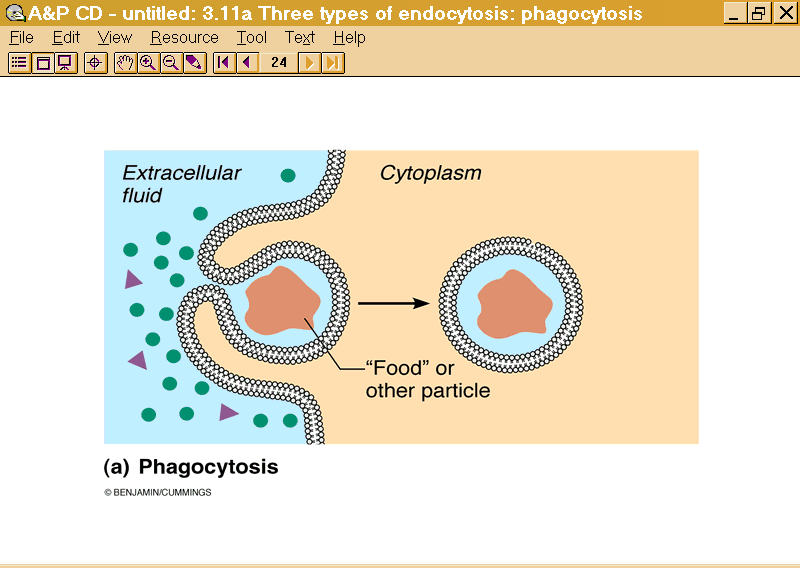 ahmad ata
47
Pinocytosis
Also called cellular drinking 
most body cells carry out process
especially absorptive cells in intestines and kidneys
tiny droplets of extracellular fluid taken into cell
lysosomes fuse and degrade particles into smaller useable particles
ahmad ata
48
Pinocytosis
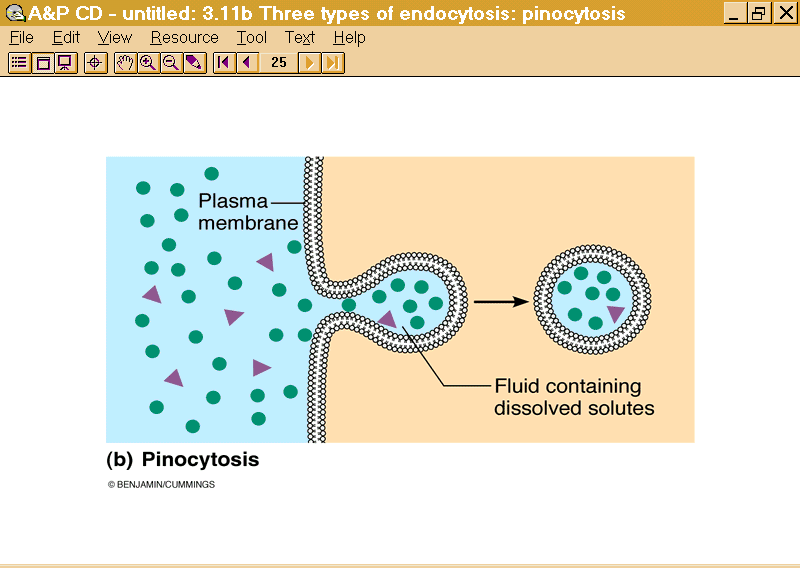 ahmad ata
49
Exocytosis
releases materials form a cell
all cells carry out process
Ex. i. secretory cells
release digestive enzymes, hormones, mucus, or other secretions
Ii. nerve cells
release neurotransmitters
vesicles fuse with plasma membrane and release contents into extracellular fluid
ahmad ata
50
Exocytosis
vesicle fuses with the plasma membrane and then ruptures; used in hormone and neurotransmitter release
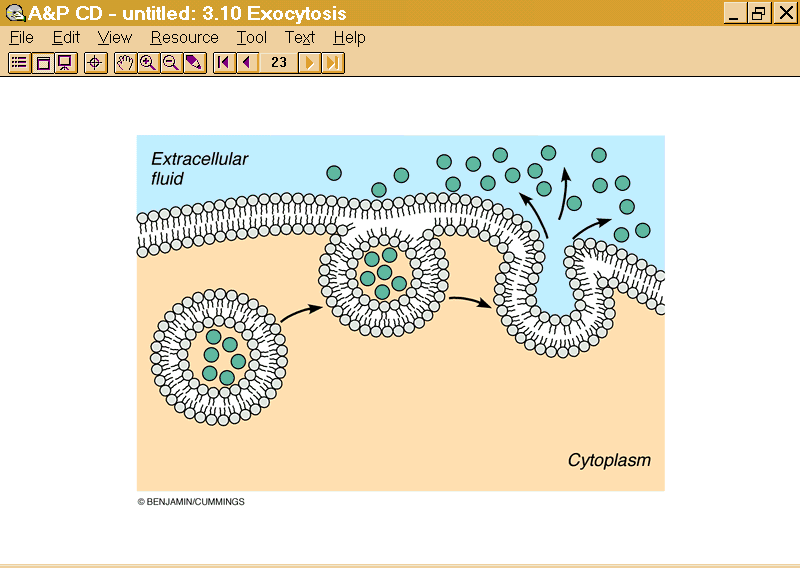 ahmad ata
51
Exocytosis -
ahmad ata
52
The End
ahmad ata
53